শুভ সকাল
কেমন আছ তোমরা?
পাঠ পরিচিতিঃ
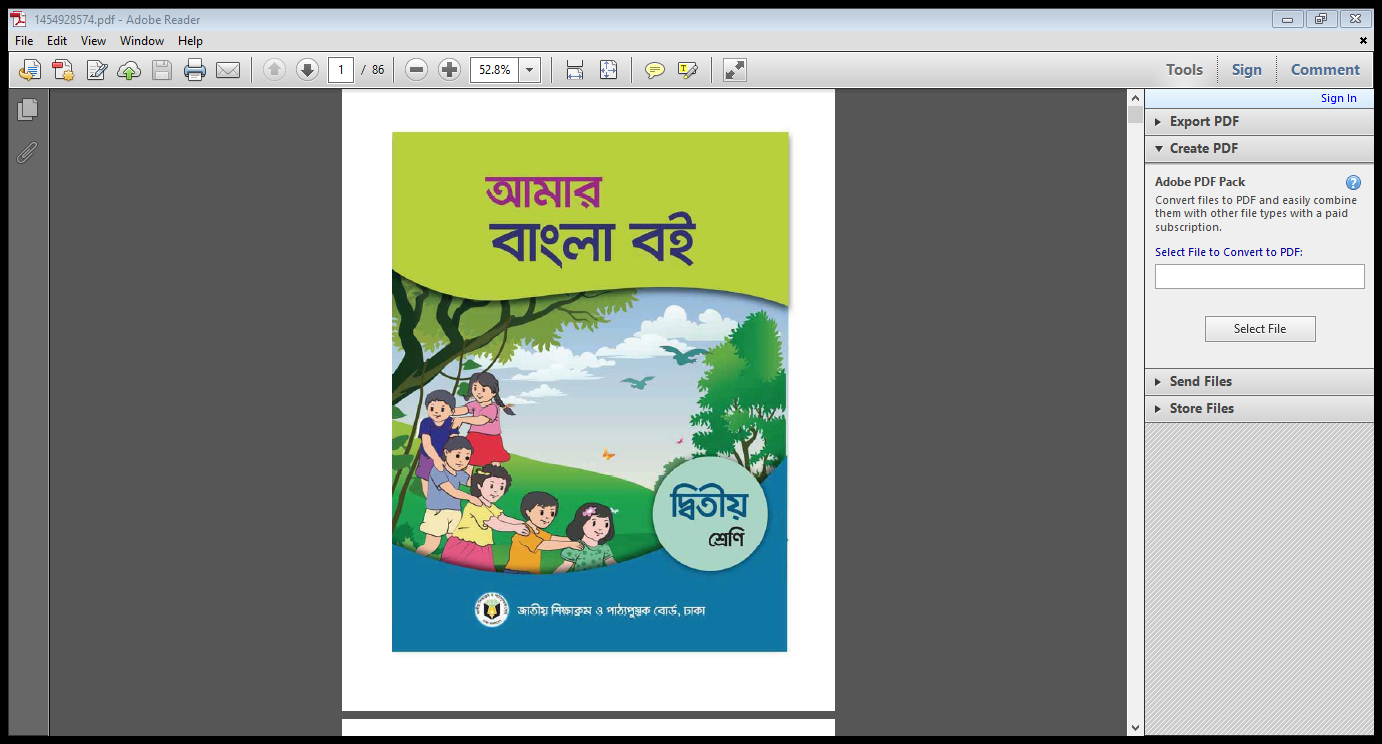 শ্রেণি ২য়
		বিষয়ঃ বাংলা
	পাঠঃ আমাদের দেশ
পাঠ্যাংশঃ আমাদের দেশ-- মেঘের ছায়ায়।
আবেগ  সৃষ্টি
আমরা সবাই এ দেশকে নিয়ে একটা ভিডিও গান উপভোগ করব।
আজ আমরা আমাদের দেশকে নিয়ে ১ টি কবিতা পড়ব
কবিতাটির নাম
“আমাদের দেশ”
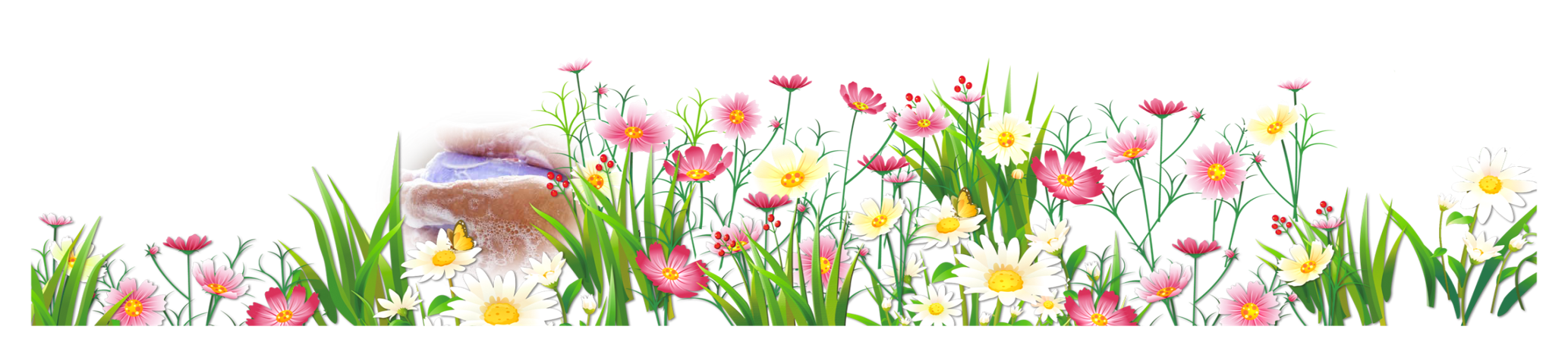 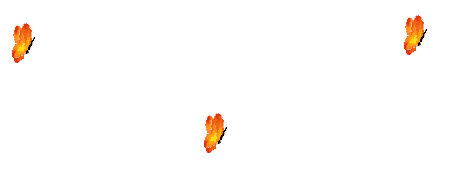 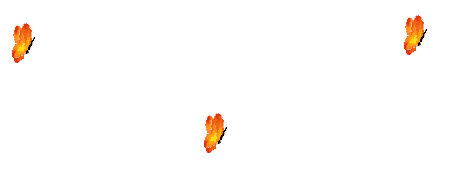 আ,ন,ম বজলুর রসিদ।
কবিতাটি লিখেছেন কবি আ,ন,ম বজলুর রসিদ।
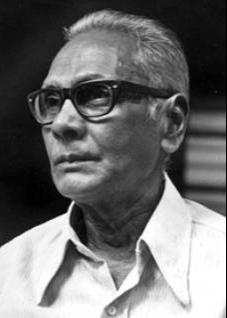 শিখনফল
এই পাঠ শেষে শিক্ষার্থীরা…
২.২.১ কবিতা শুনে বুঝতে পারবে ।
২.১.২ প্রমিত উচ্চারণে কবিতা পড়তে পারবে।
২.২.২ প্রমিত উচ্চারণে কবিতা আবৃতি করতে পারবে 
২.৩.২ কবিতা সংশ্লিষ্ট প্রশ্নের উত্তর লিখতে পারবে।
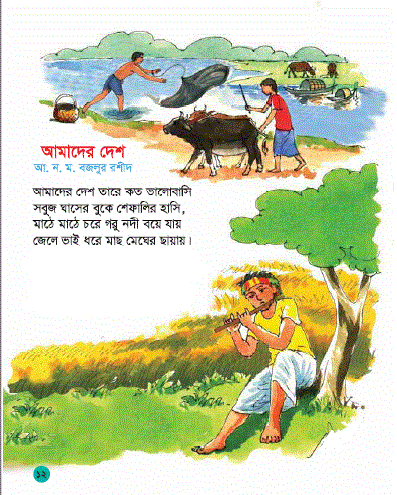 এখন আমি কবিতাটি আবৃত্তি করছি তোমরা মনোযোগ সহকারে শোন।
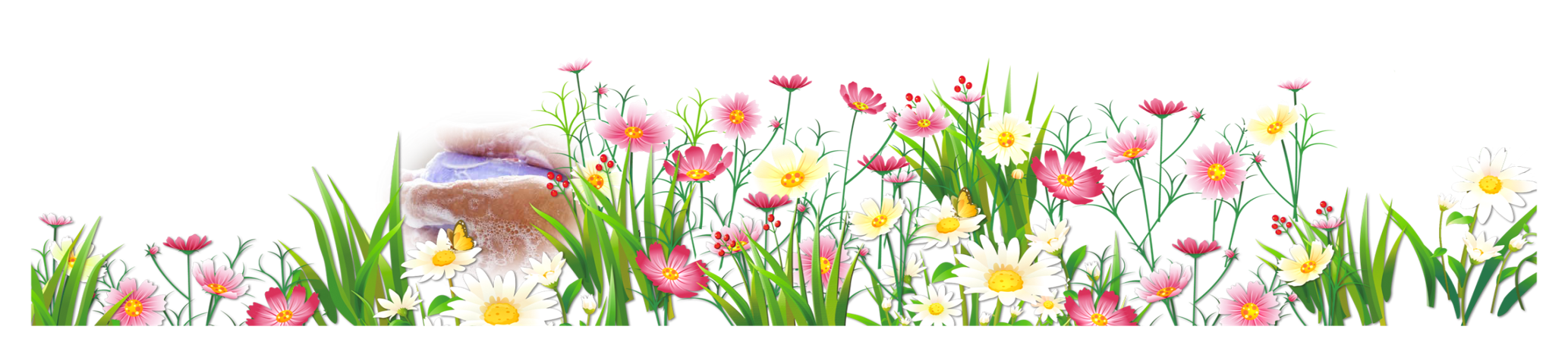 আমাদের দেশটাকে কত ভালবাসি
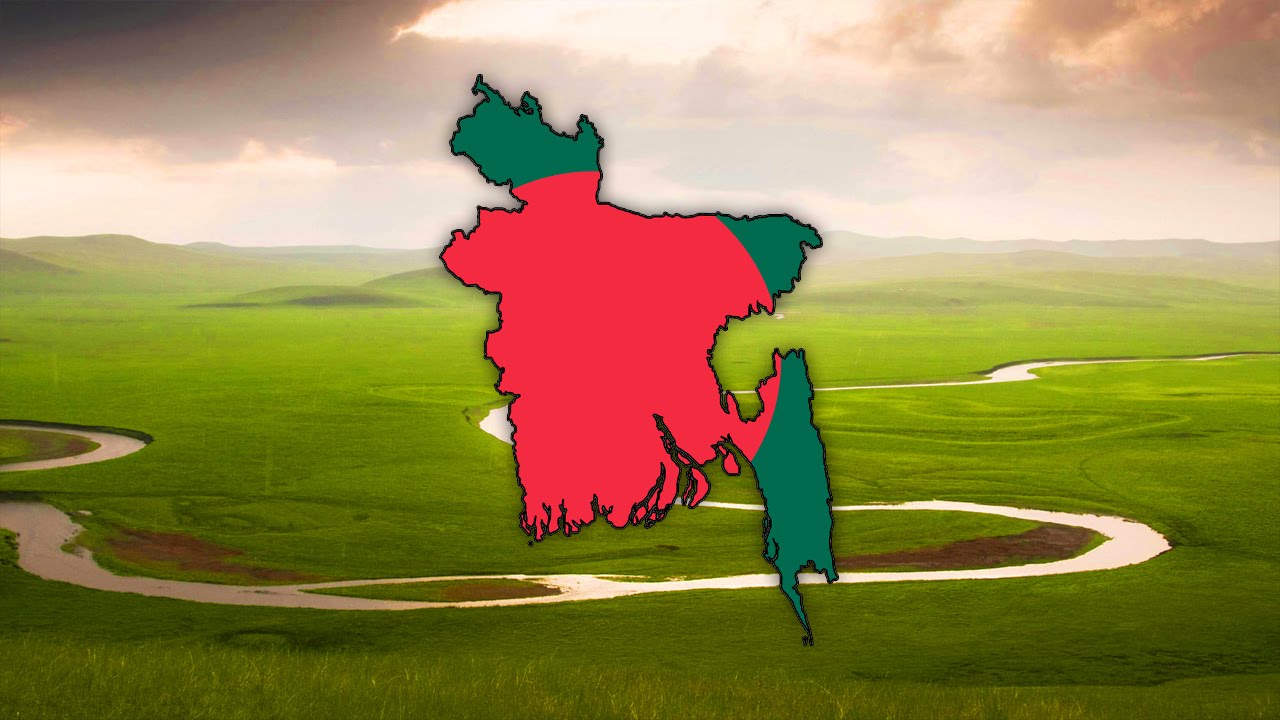 সবুজ ঘাসের বুকে শেফালির হাসি,
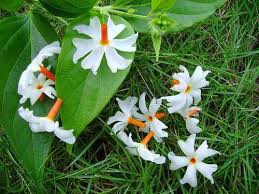 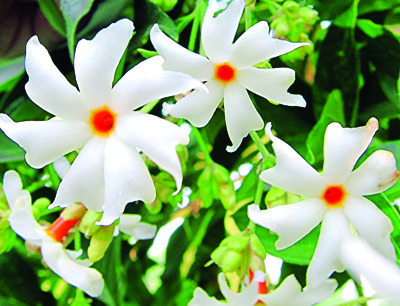 মাঠে মাঠে চরে গরু নদী বয়ে যায়
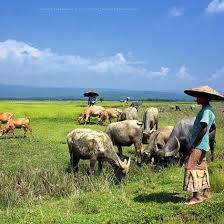 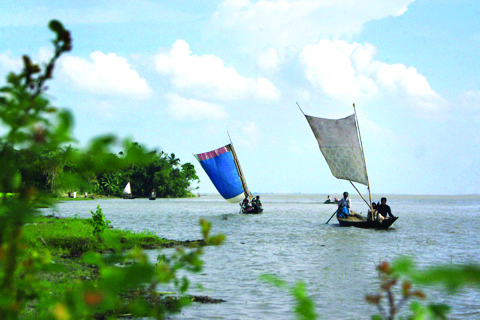 জেলে ভাই ধরে মাছ মেঘের ছায়ায়।
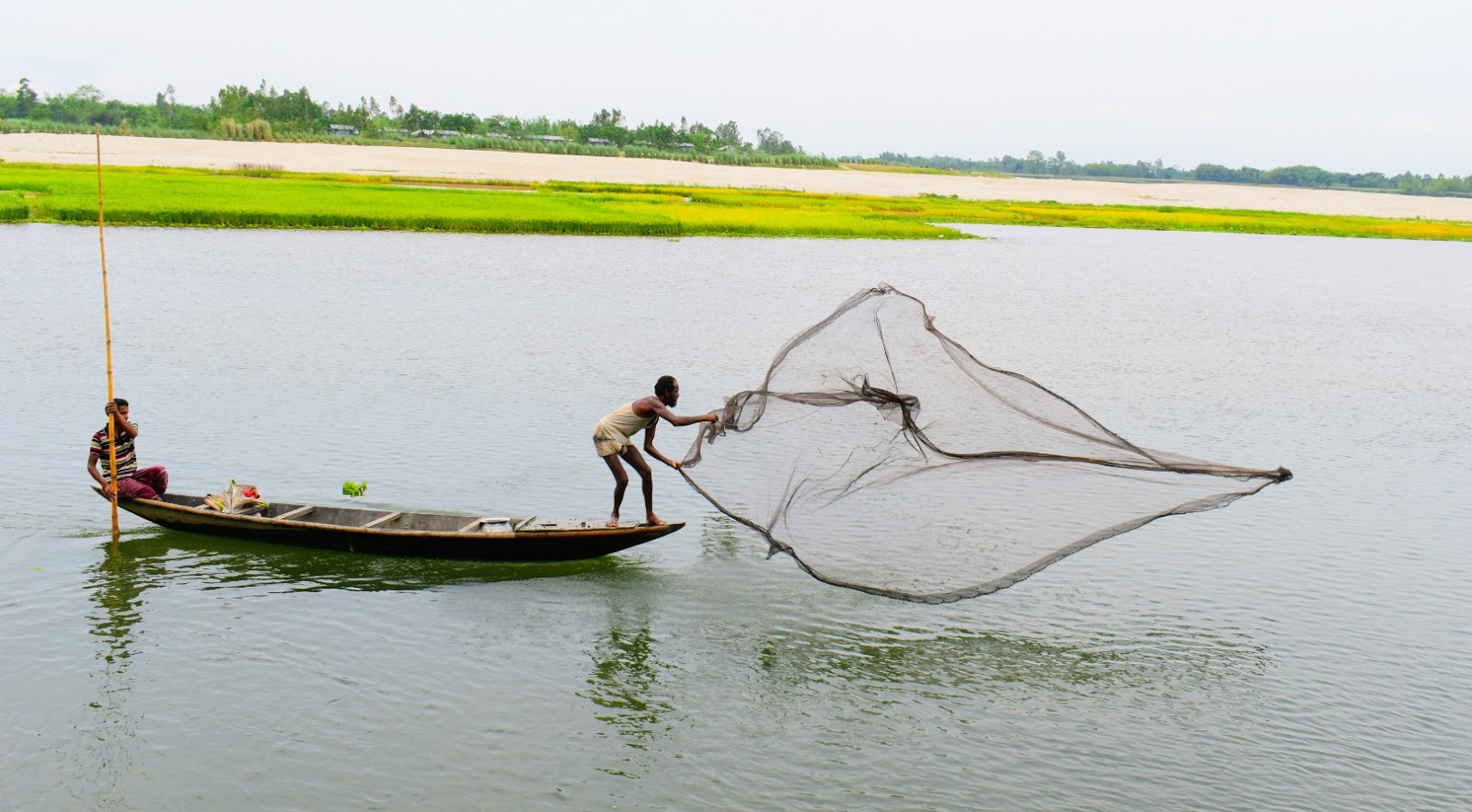 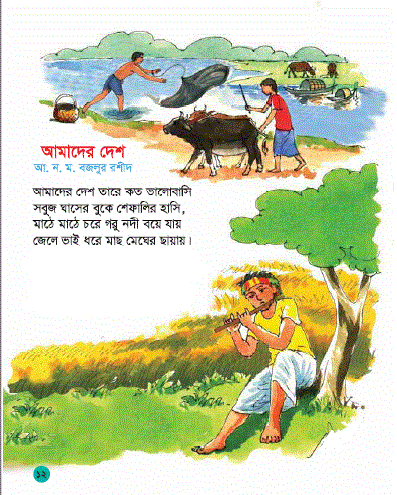 তোমার বাংলা বইয়ের 
১২ নম্বর পৃষ্ঠা খোল
আমার সাথে আবৃতি করো
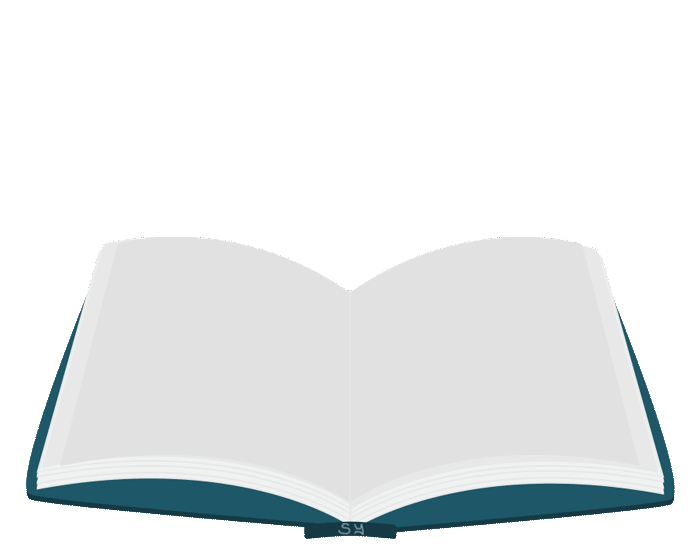 এখন আমরা কিছু শব্দের অর্থ জানব ।
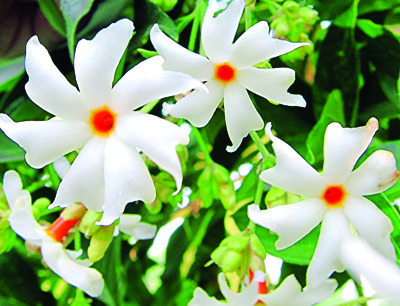 শেফালী
শেফালী এক ধরনের ফুলের নাম।
এখন আমরা কিছু শব্দের অর্থ জানব ।
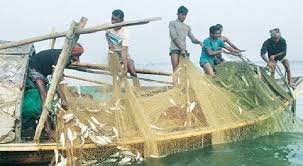 জেলে
জেলে একটি পেশার নাম,যারা মাছ ধরে ও বাজারে বিক্রি করে।
বামপাশে সাথে ডানপাশের মিল কর
ক. কত ভালবাসি
খ. শেফালীর হাসি
গ. মেঘের ছায়ায়
১.সবুজ ঘাসের বুকে 
২. জেলে ভাই মাছ ধরে 
৩. আমাদের দেশটারে
দলীয় কাজ
জেলে ভাই ধরে মাছ মেঘের ছায়ায়।
মাঠে মাঠে চরে গরু নদী বয়ে যায়
আমাদের দেশটাকে কত ভালবাসি
সবুজ ঘাসের বুকে শেফালির হাসি,
প্রতিটি দল আলোচনা করে ১ জনের খাতায় কবিতার লাইন গুলো সাজিয়ে লেখ।
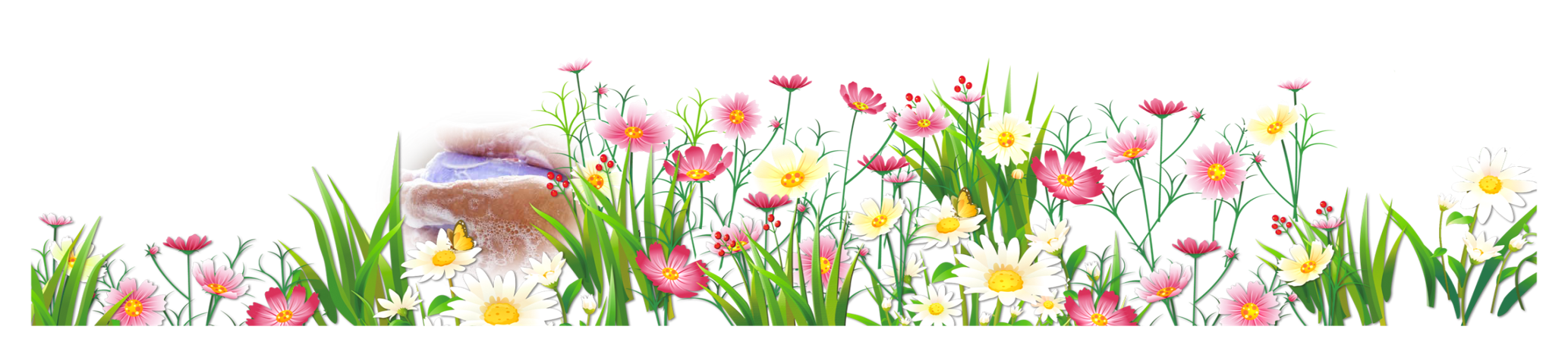 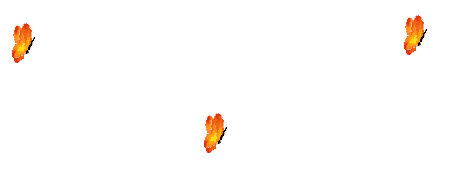 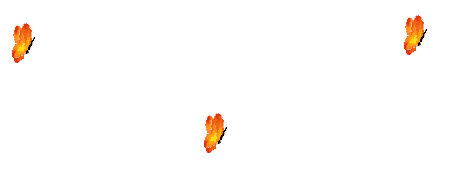 এবার সবাই মিলিয়ে দেখি…
জেলে ভাই ধরে মাছ মেঘের ছায়ায়।
জেলে ভাই ধরে মাছ মেঘের ছায়ায়।
মাঠে মাঠে চরে গরু নদী বয়ে যায়
মাঠে মাঠে চরে গরু নদী বয়ে যায়
আমাদের দেশটাকে কত ভালবাসি
আমাদের দেশটাকে কত ভালবাসি
সবুজ ঘাসের বুকে শেফালির হাসি,
সবুজ ঘাসের বুকে শেফালির হাসি,
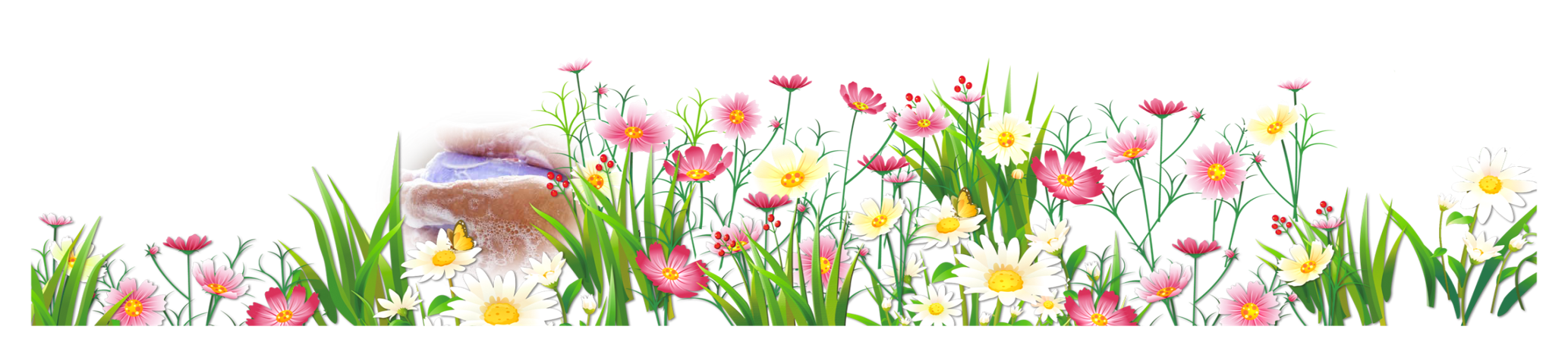 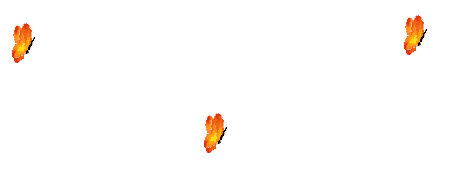 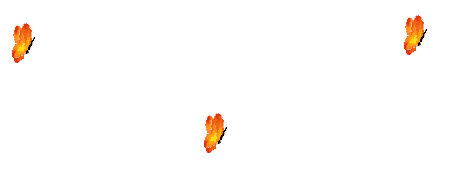 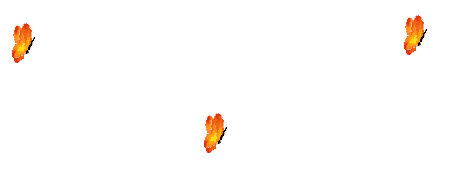 প্রশ্নগুলোর উত্তর মুখে মুখে বলি।
একক কাজ
গরু
মাঠে কি চরে?
শেফালীর
সবুজ ঘাসের বুকে কিসের হাসি?
কে মাছ ধরে ?
জেলে
বাড়ির কাজ
তোমাদের পরিচিত কয়েকটি পেশার নাম বাড়ি থেকে লিখে আনবে।
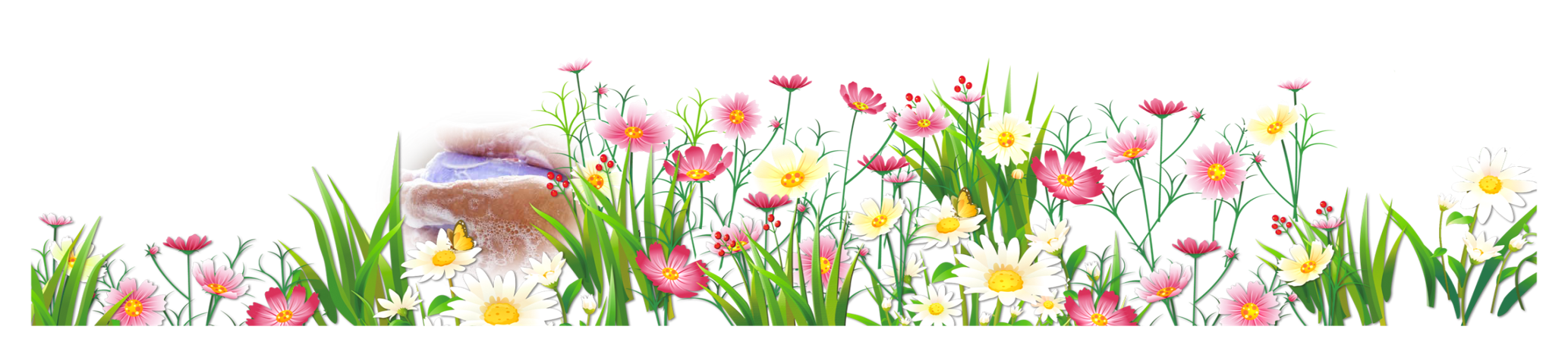 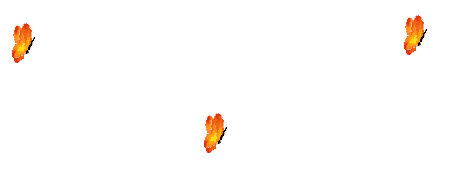 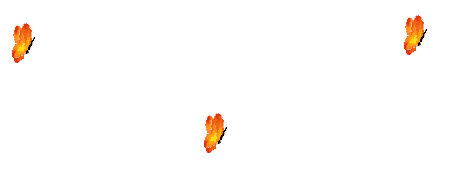 ধন্যবাদ